横浜市神奈川区配達可能なネットスーパー
イトーヨーカドー ららぽーと横浜店
①商品のお届け最短4時間
②配送料110～330円
③nanacoポイント貯まる
④プレママ・子育て割引で送料102円
利点
自宅まで食材や日用品を届けてくれる
交通費やガソリン代がかからない
最短で即日届けてくれる
時間を気にせず注文ができる
予算にあわせた計画的な買い物ができる
イオンネット　イオンスタイル東神奈川
①新規入会＆初回購入で200ポイント
②最短当日でお届け
③WAONポイント貯まる
④配送料110円～1,650円
楽天西友　　横浜市都筑区物流センター
①初回限定500円OFFクーポンもらえる
②最短当日でお届け
③配送料330円
④一定額以上で送料無料
図表2　利用者年代別　ネットスーパーの利用件数　前年同期比
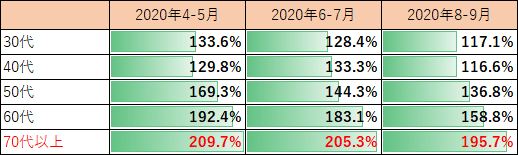 OK                  みなとみらい店
ご利用対象　：オーケークラブ会員 で ネットスーパー会員　200円(税込)のお客様取扱い品目　：生鮮食品・冷凍食品・食料品・日用品　など最低注文金額：10,000円(税抜)　配送料　　　：注文金額の３％
楽天西友
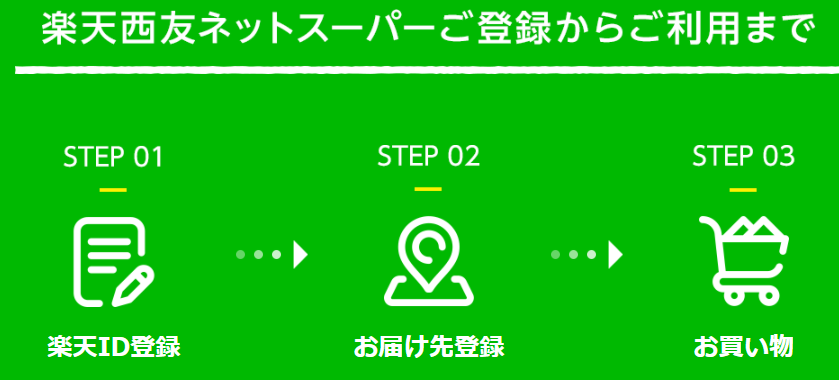 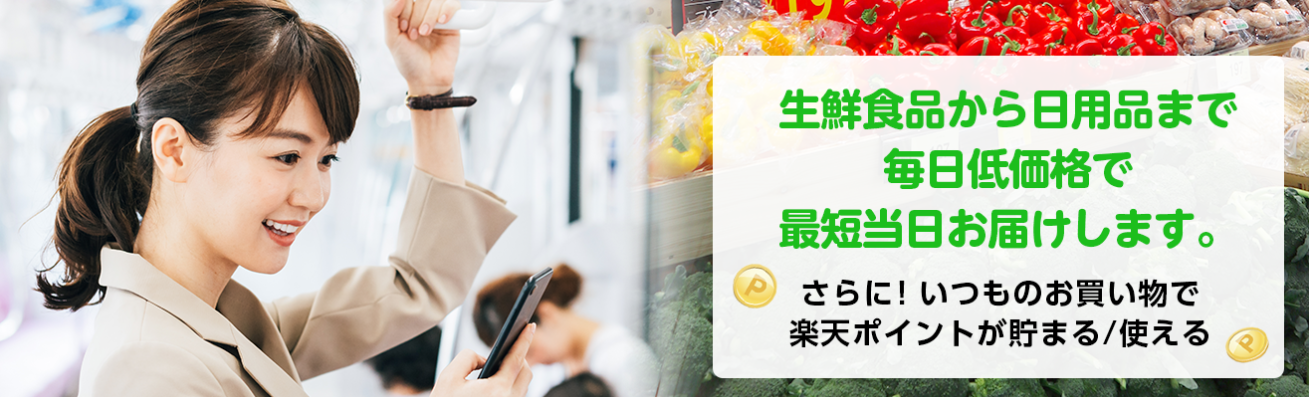 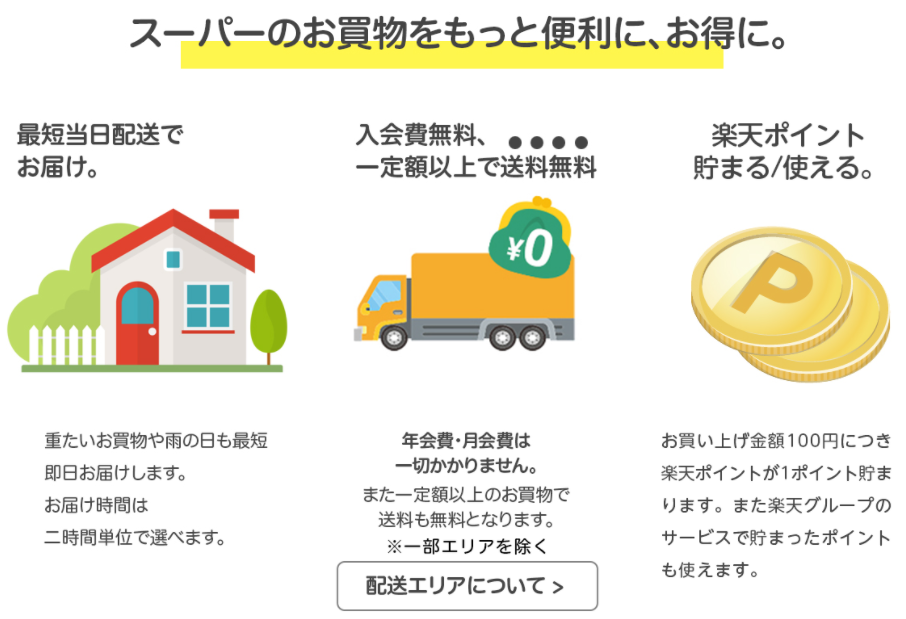 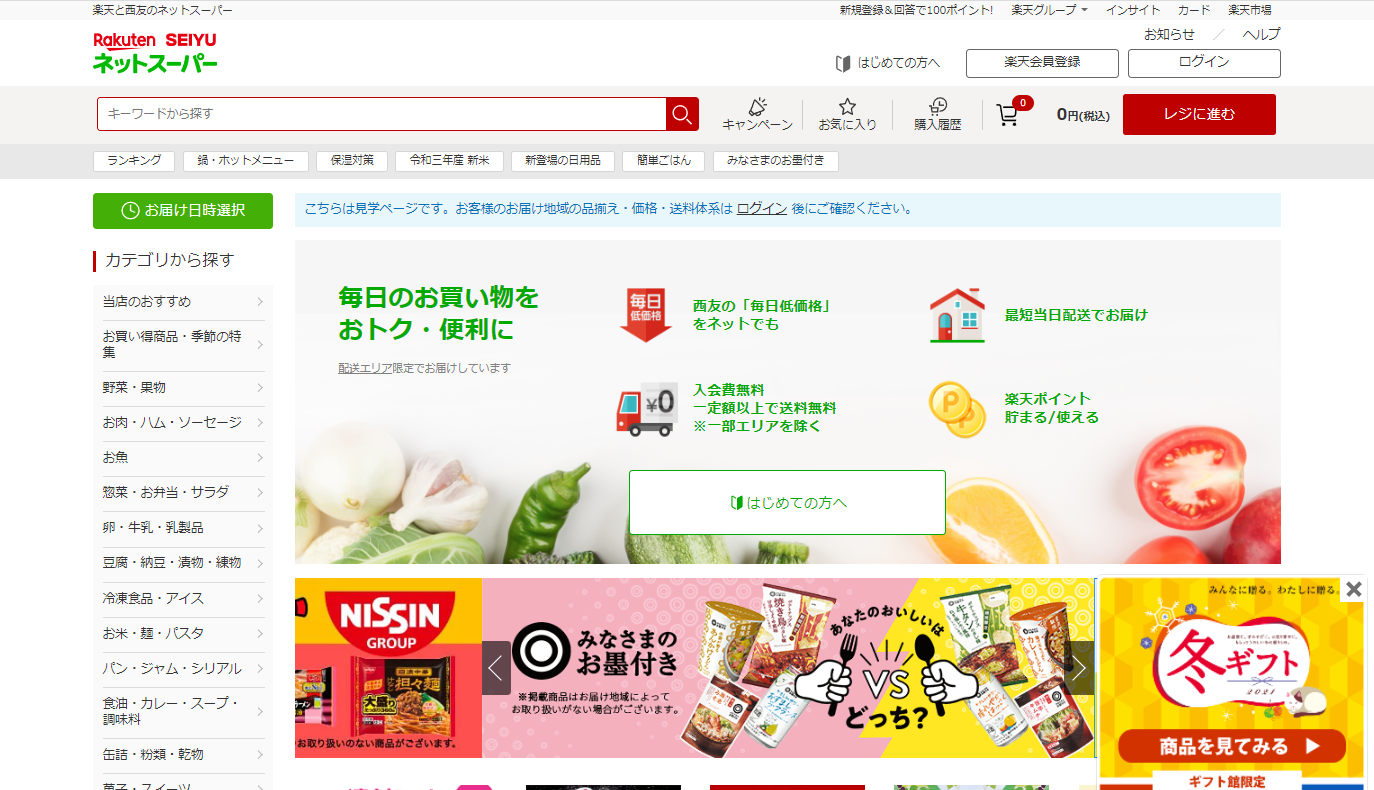 イオン
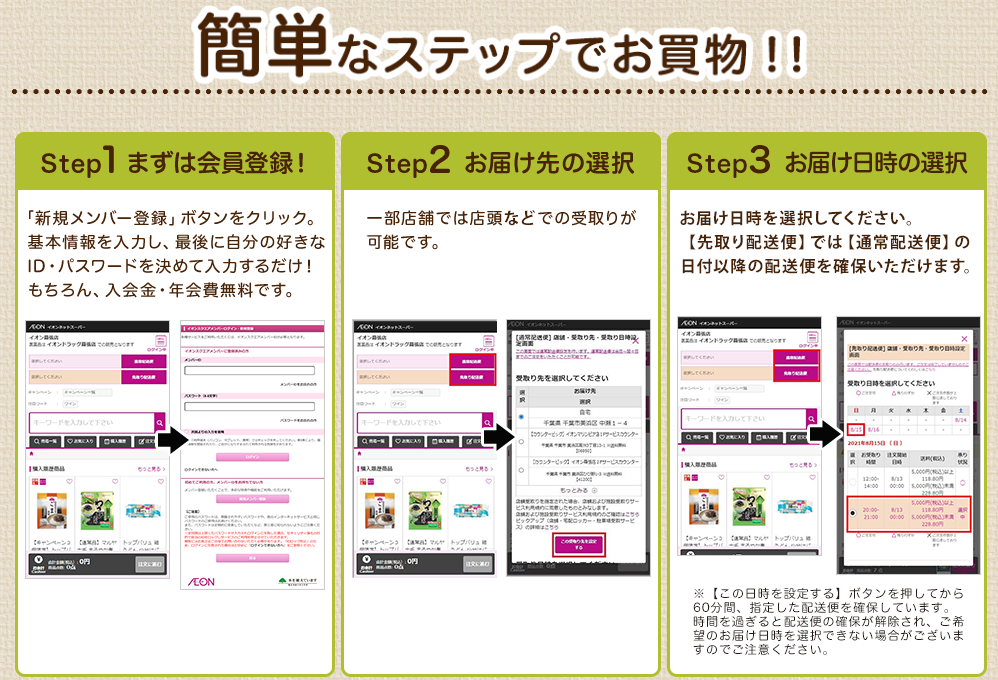 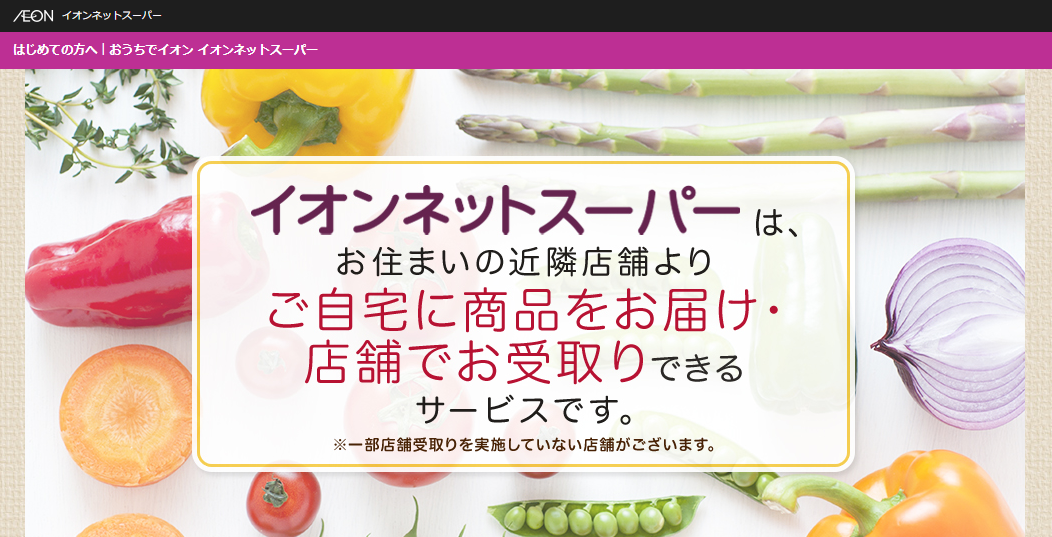 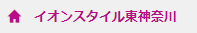 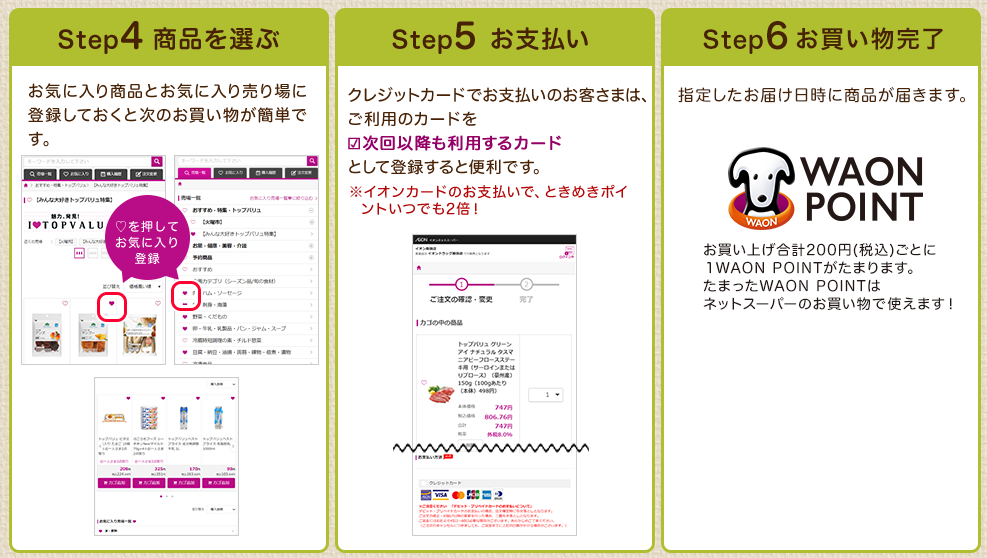 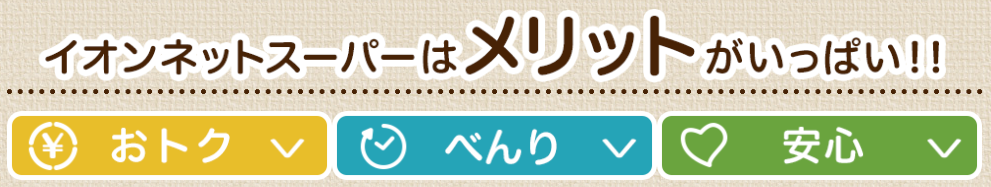 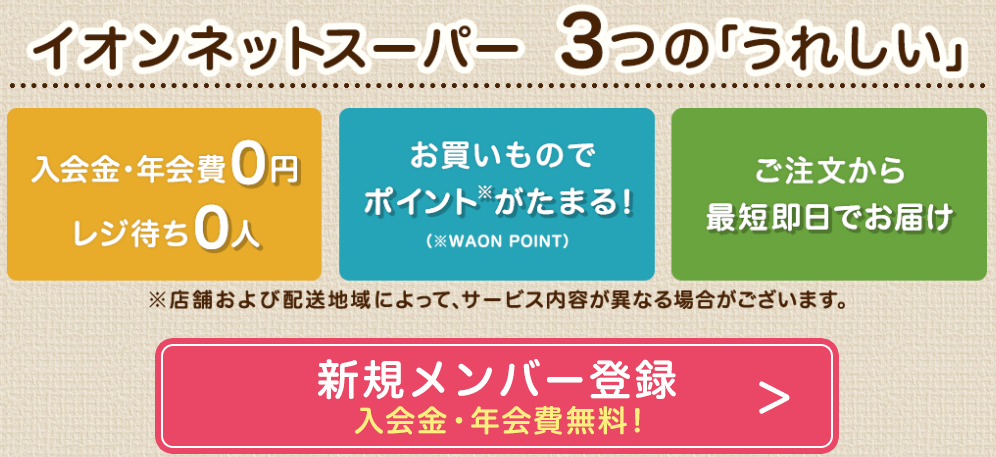 OK
https://ok-netsuper.com/■開始日　　　：2021年10月20日(水)　10時よりご注文受付開始■ご利用対象　：オーケークラブ会員 で ネットスーパー会員　200円(税込)のお客様■取扱い品目　：生鮮食品・冷凍食品・食料品・日用品　など■最低注文金額：10,000円(税抜)　■配送料　　　：注文金額の３％■配送エリア　：みなとみらい店
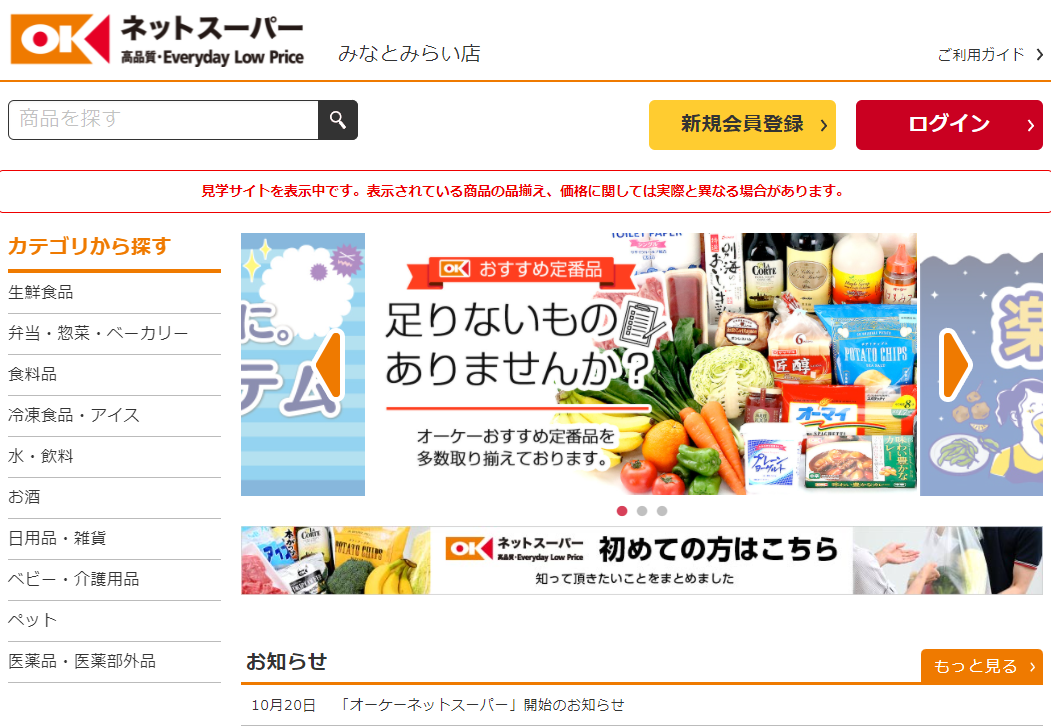 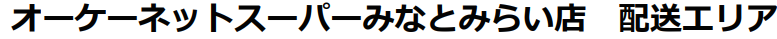 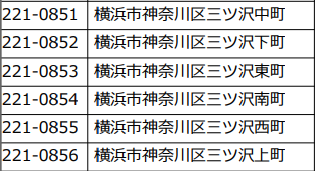